Exponential Growth & Decay
A Calculus Perspective
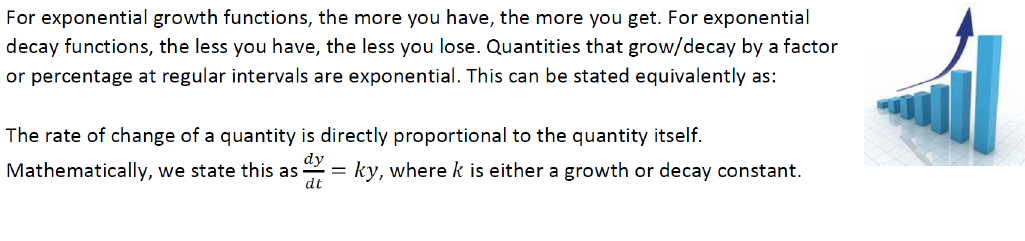 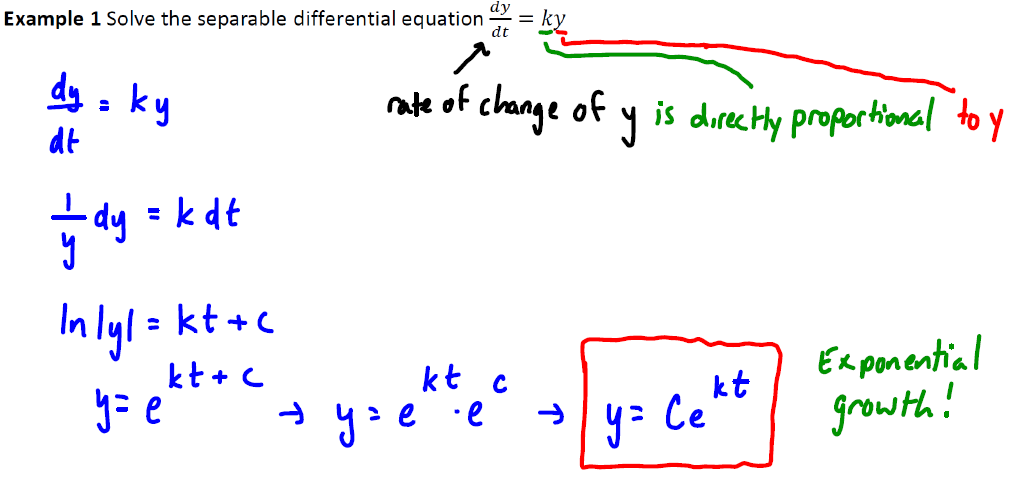 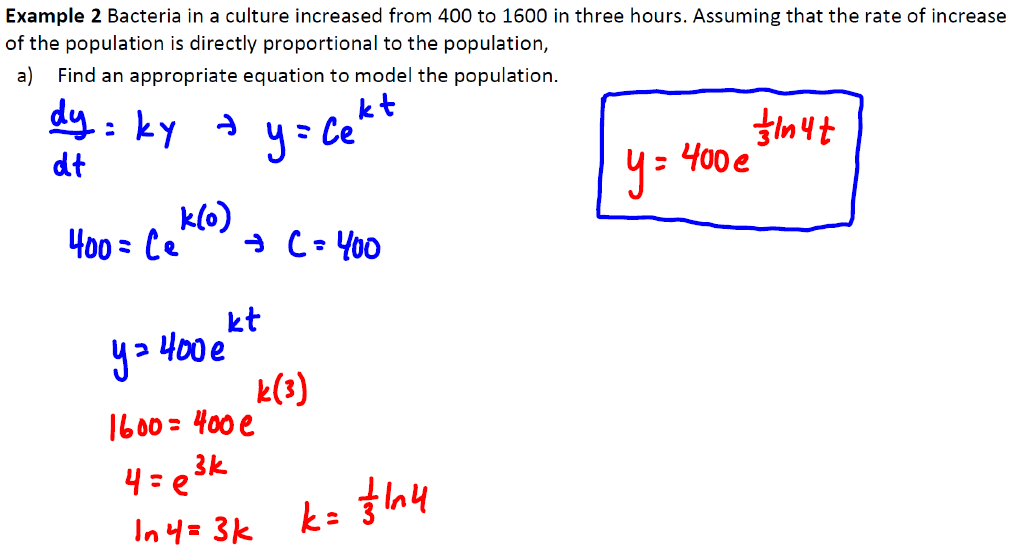 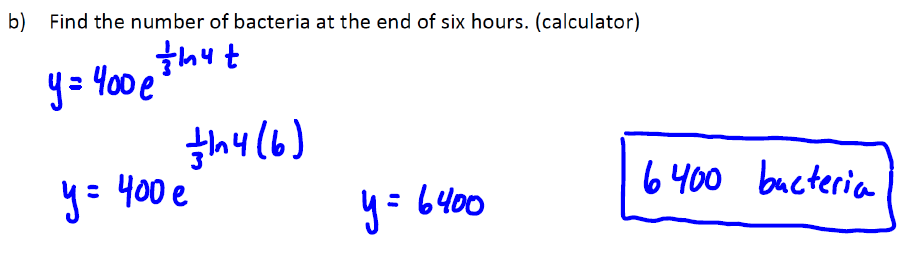 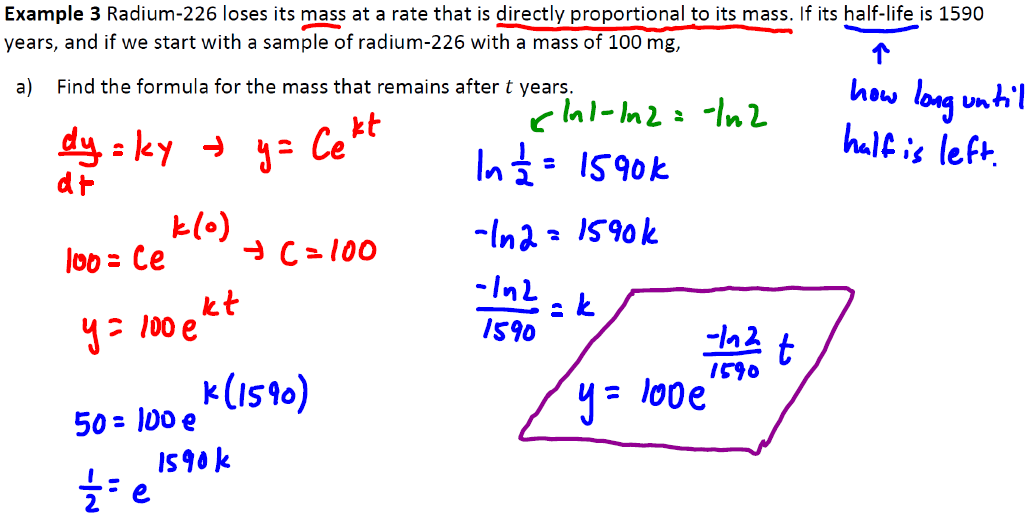 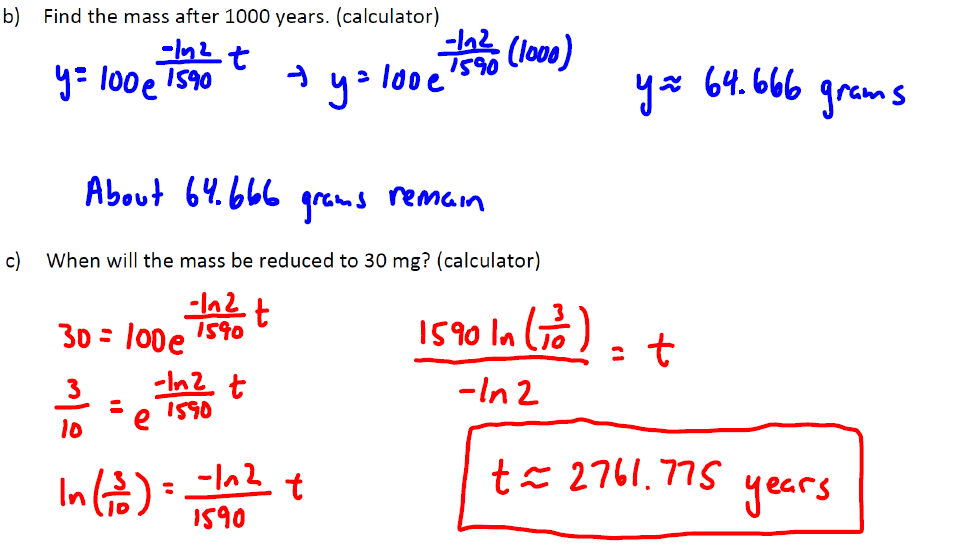 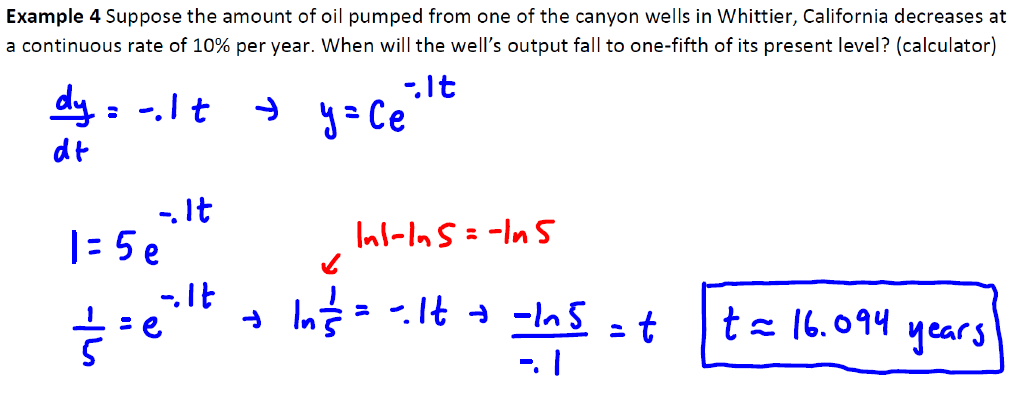 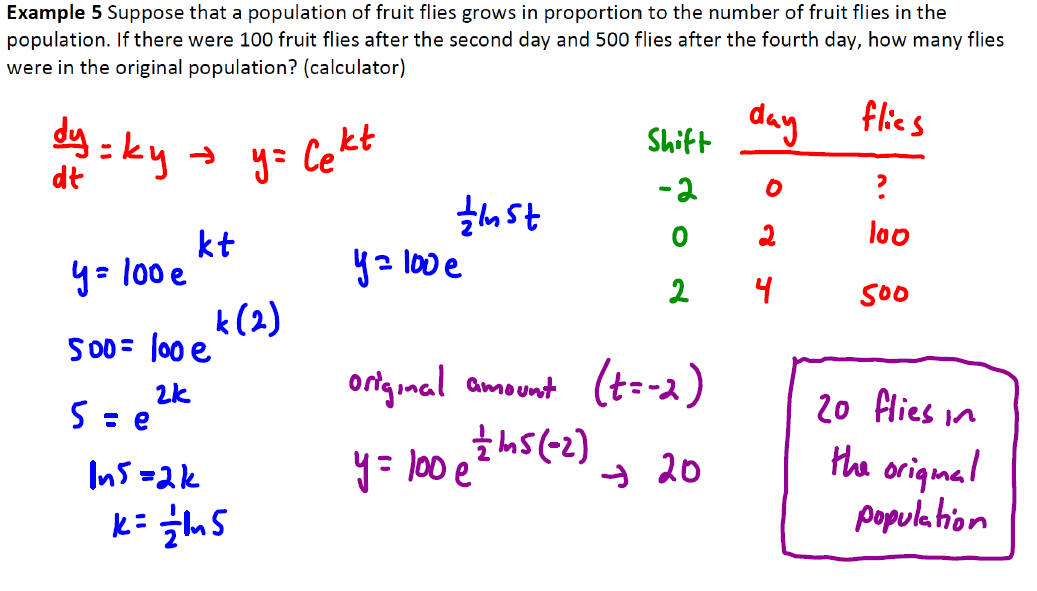 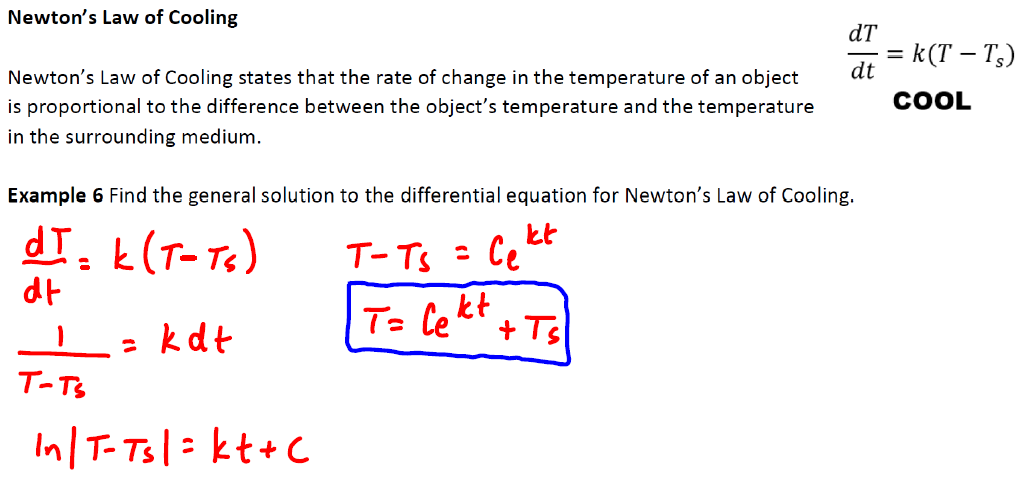 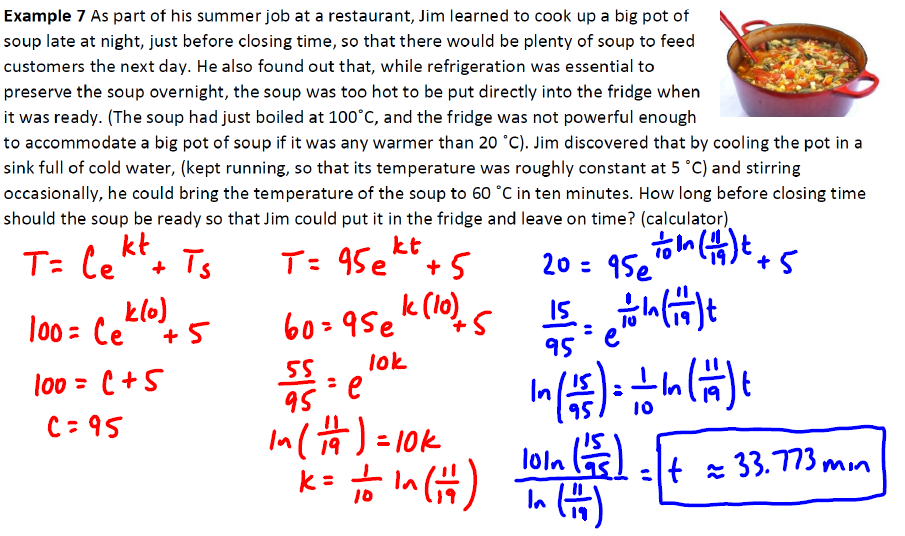